Language Awareness for Key Stage 3
1: Introducing Language Awareness
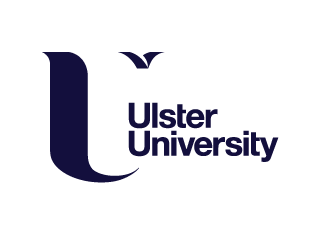 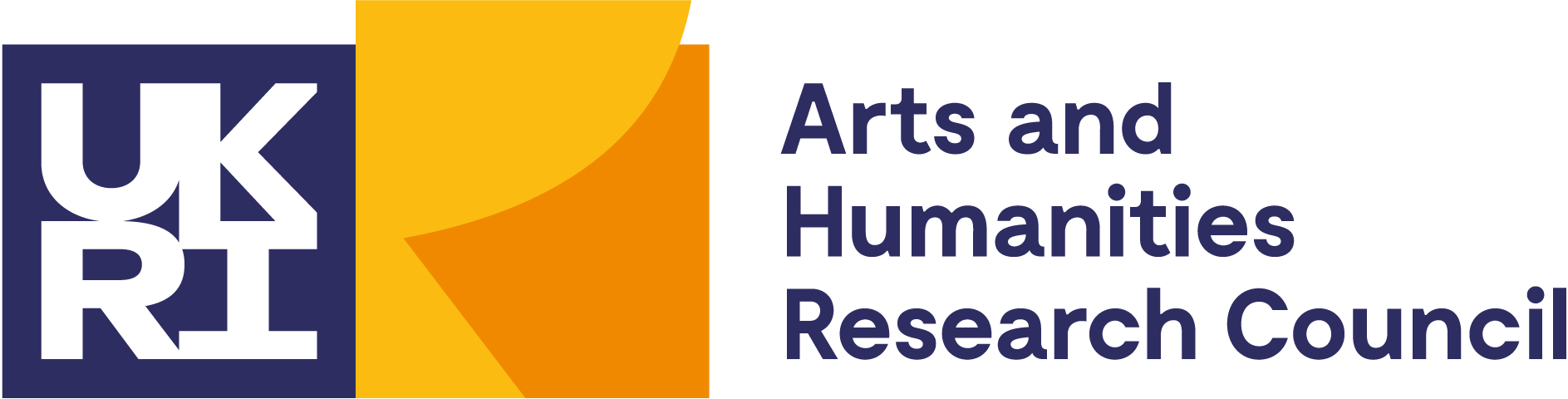 1
Roadmap
This lesson will introduce you to Language Awareness
You will learn about all the different things that make up language
You will see how children are able to learn all these things, in order to learn a language
You will also see some of the ways in which language relates to the world around us
2
Learning about language
At school, each language is usually taught in its own separate class
In these lessons we will be looking at different languages at the same time
Some of these may be languages that you have never seen before
You won’t need to know how to speak these languages
Instead, we’ll provide enough information for you to understand what’s going on
You may also know other languages besides the ones that we discuss here
If you do, you can think about how these languages are similar to/different from what we show
3
Learning about language
Why are we looking at examples from different languages?
4
Learning about language
Why are we looking at examples from different languages?
The more you know about languages and their patterns, the easier it is to learn them!
5
Learning about language
For example, if you’re learning Irish, you might wonder why sentences always start with a verb:
​Cheannaigh	Máire	leabharbought	Mary	book‘Mary bought a book’
6
Learning about language
If you’re learning Spanish, you might wonder why the definite article (the word ‘the’) has separate masculine and feminine forms
​el hombre‘the man’
​la mujer‘the woman’
7
Learning about language
If you’re learning French, you might wonder why verbs have so many different endings that you can’t even hear:
j’aime	‘I love’tu aimes	‘you love’il aime	‘he loves’ils aiment	‘they love’(all pronounced [ɛm])
8
Learning about language
Comparing languages lets us see what all languages have in common
Comparing languages also lets us see how and why languages differ
Understanding reasons for these differences can reveal the patterns that they form
9
Learning a language
Babies begin learning a language soon after they are born
Just from listening to the people around them, they can learn everything they need to know to start speaking
10
Activity
Take some time to think about all the things that a baby needs to learn in order to speak a language
Try to group them into different categories
What sorts of things can you find?
11
Sounds
One thing a baby needs to learn is what sounds a language has
Some sounds are very common and occur in thousands of languages around the world
One common sound is the vowel <oo>
Others are very rare and found in only a few languages
The click sounds found in some African languages are quite rare
Another rare sound is the <th> in English thing
12
Sounds
Another important thing is to learn which differences between sounds are meaningful and which are not meaningful
13
Sounds
In English, the vowel spelt with <i> in click is different from the vowel spelt with <i> in clique
In languages such as French and Spanish, these two sounds would seem like different forms of the same vowel
This is why someone speaking English with a French or Spanish accent might pronounce click and clique the same way
14
Sounds
There are also differences that aren’t meaningful in English, but are meaningful in other languages
In English, vowel length on its own isn’t important
For example, what we call ‘long <o>’ isn’t just longer than ‘short <o>’; it’s also a different sound
You can hear this yourself by listening to words like hop and hope
15
Sounds
In some languages, such as Greek, simply changing the length of time that you pronounce a vowel can change the meaning
​ikánomen		(short)‘we are coming’
​īkánomen		(long)‘we were coming’
For sounds that differ in a meaningful way, linguists use the term phonemes
16
Meanings
Babies also have to learn that each word has a meaning
Some types of meaning are easy to learn
cat	=	🐈
dog	=	🐕
run	=	🏃
swim	=	🏊
17
Meanings
But what about words like I?
I = ‘mother’ when mother is speaking
I = ‘father’ when father is speaking
And there are other words, like the and oh, which are much harder to define
However, children still manage to learn them correctly
18
Meanings
Sometimes people mean more than just what they say
For example, someone might say It’s getting a bit cold in here if they want you to shut the window
Part of knowing how to speak a language is learning to recognise these indirect meanings
19
Grammar
Once you’ve learned the meanings of individual words, you still have to know how to combine them into a sentence
In some languages, such as German, the rules for how to do this are fairly complicated
​Ich	sah		esI			saw		it‘I saw it’
​Ich	hatte	es	gesehenI			had		it		seen‘I had seen it’
​Ich	dachte,	dass	er	es	gesehen	hatteI		thought		that		he	it		seen			had‘I thought that he had seen it’
20
Grammar
As you’ll see in the coming lessons, grammar involves much more than just the order of words
21
Different ways of speaking
Speaking a language also involves knowing how to speak in different settings
For example, do you speak exactly the same way at home, at school, and with your friends?
If you or someone you know speaks more than one language, where is each language used?
22
Language change
Babies are very good at learning to speak
However, sometimes they make mistakes
Sometimes these mistakes spread and become the new, normal way of speaking
The more obvious a mistake is, the more people are likely to make it
23
Activity
Take some time to think about what you hear around you
Is there anything that some people seem to say one way, and other people another way?
Does one form seem to be getting more popular, or are they staying about the same?
Can you figure out where these differences came from?
24
Language change
Some changes in language are fairly small
a nadder → an adder
Some changes get rid of irregularities
one whall, two whales → one whale, two whales
Other changes add new irregularities
dig/digged → dig/dug(like sting/stung)
25
Language change
In the lessons to come, you’ll see how, if enough changes happen, one language can split into two or even into dozens
26
Studying a language
When you first encounter other languages, they often seem very different from English
Learners often find these differences off-putting and confusing
Breaking down these differences and understanding the reasons for them can help reduce confusion
This involves comparing languages consciously, rather than just trying to pick up patterns unconsciously
27
Studying a language
Even if you’re not interested in learning another language, language awareness can still be useful
It can help you understand things you see happening in English
Most importantly, you’ll see that language isn’t just random
28
Studying a language
Studying patterns in language can help us to understand things that all languages have in common
It can show us that different languages can be more similar underneath than on the surface
​Analysing these patterns is what people do in linguistics, the scientific study of language
29
Conclusion
Today we’ve looked at what language is
Babies are able to learn to speak instinctively
However, when they don’t learn to speak quite like their parents, language can change
We’ve seen some of the things involved in learning a language
The more you understand about the different aspects of language, the easier it is to learn one
30